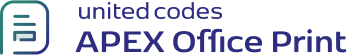 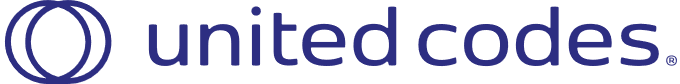 Simple Expression Demo:
{!products}{product_name} 	{product_desc}
In Stock: 		{#product_avail}Available {/product_avail}{^product_avail}Not Available{/product_avail}
Cost Price:		{cost_price}
Marked Price: 		{marked_price}
Selling Price: 		{selling_price}
Discount Amount: 	{marked_price - selling_price}
{#product_avail}	Available Quantity: 	{quantity}
Total Profit after stock clearance: {selling_price*quantity - cost_price*quantity}
{/product_avail}